⋯
Совещание с руководителями территориальных управлений министерства образования и науки Самарской области
⋯
⋯
Демонстрационный экзамен 2022. 
Результаты аудитов демонстрационных экзаменов по стандартам Ворлдскиллс Россия в Самарской области
13 июля 2022
Нисман О.Ю.
⋯
ДЭ 2022 в цифрах (по состоянию на 08.07.2022)
⋯
⋯
5819
6905
Общее количество участников
Количество участников в рамках ГИА
1086
417
(ГИА- 358, ПА – 59)
Количество 
демонстрационных экзаменов
Количество участников в рамках ПА
⋯
ДЭ 2022 в цифрах (по состоянию на 08.07.2022)
⋯
⋯
155
70
Количество организаций
Количество ЦПДЭ
60
87
Количество компетенций
Количество профессий/ специальностей СПО
⋯
ДЭ 2022. Массовые компетенции
⋯
⋯
568 
участников
⇒
Дошкольное воспитание
545 участников
⇒
Электромонтаж
535
участников
⇒
Бухгалтерский учет
⋯
ДЭ 2022. Выполнение показателей ФП (по данным Агентства на 30.06.2022)
⋯
⋯
Норматив 5% 
Выполнили на 4,98% за 6 месяцев 
Доля обучающихся СПО, продемонстрировавших по итогам ДЭ уровень, соответствующий национальным и международным стандартам, %
Качественный показатель ДЭ
Показатели 
федерального проекта 
«Молодые профессионалы
(Повышение 
конкурентоспособности 
профессионального 
образования)» 
национального проекта 
"Образование"
⇒
Норматив 15% 
Выполнили на 13,76% за 6 месяцев 
Доля обучающихся СПО прошли процедуру аттестации в виде ДЭ  по всем укрупненным группа профессий и специальностей, % 
Количественный показатель ДЭ
⇒
⋯
ДЭ 2022. Выполнение декомпозированных показателей по ТУ
⋯
⋯
Качественный показатель 
Норматив  5% за 2022 год
Количественный показатель
Норматив 15% за 2022 год
⋯
Аудит ДЭ со стороны Агентства в 2022
⋯
⋯
Результаты аудитов ДЭ оформляются  протоколами и размещаются на сайте Агентства
ФОРМЫ ПРОВЕДЕНИЯ АУДИТА ДЭ 
(июнь 2022  года)
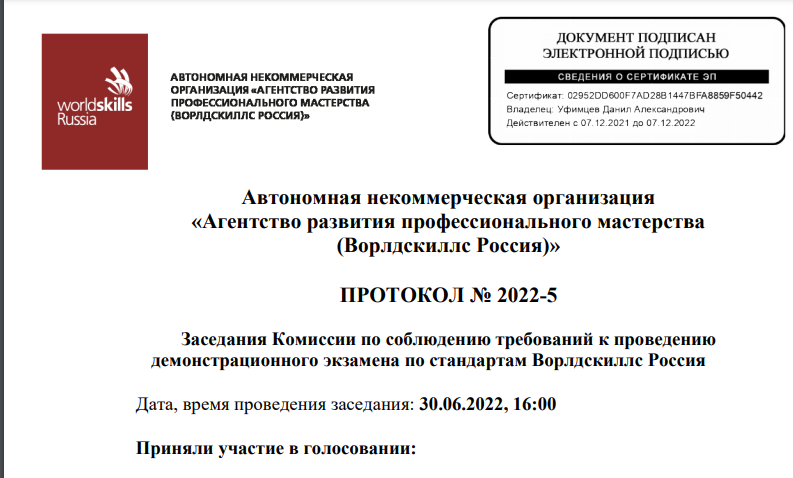 Очный формат – 
7 аудитов
Дистанционный формат – 8 аудитов
⋯
Аудит ДЭ. Дистанционный формат ( 08-16 июня 2022)
⋯
⋯
Без замечаний
Без замечаний
Без замечаний
Без замечаний
⋯
Аудит ДЭ. Очный формат (28-30 июня 2022)
⋯
⋯
Без замечаний
Без замечаний
Без замечаний
Без замечаний
Без замечаний
Без замечаний